Learning Intention: Telling the time
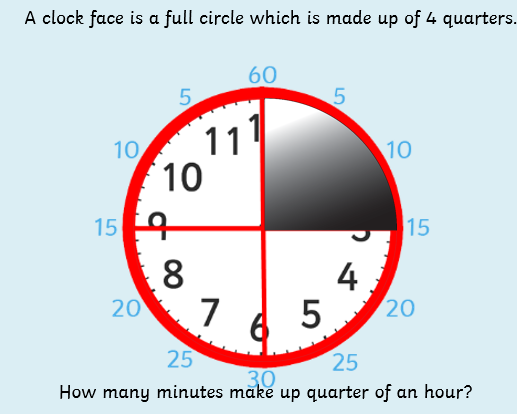 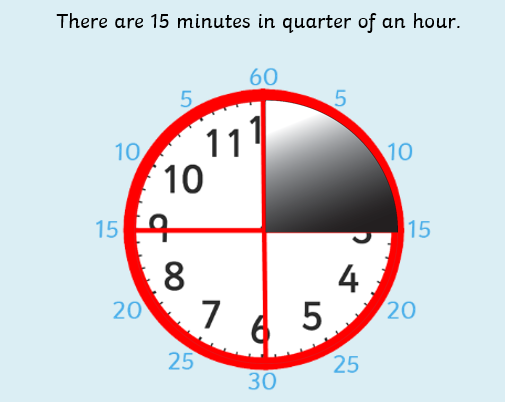 When we tell the time we either say it is ‘past’ the hour or ‘to’ the hour.
.
o’clock
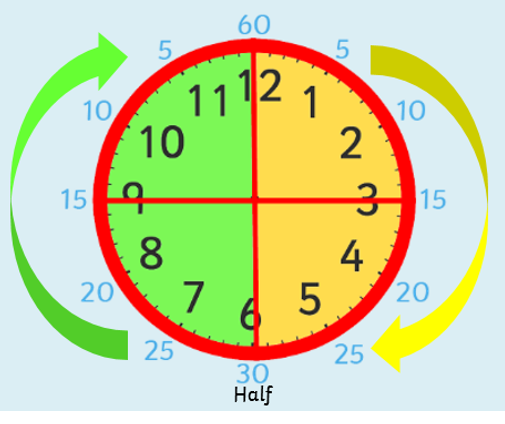 quarter to
quarter past
The long hand tells us 
how many minutes.
The short hand tells
us the hour.
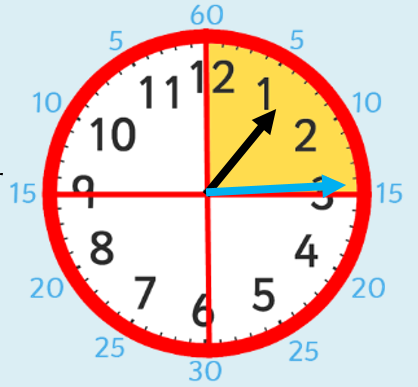 The short hand is between
1 and 2. 




So the time is quarter 
past 1.
The long hand is pointing 
at the 3 which is a 
quarter of the way 
around 
the clock.
The long hand is pointing to the 6 which is half way around the clock. The small hand is between 3 and 4.

The time is half past 3.
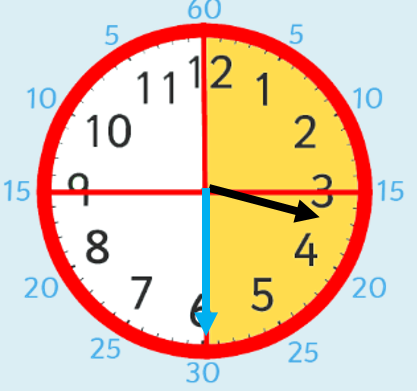 The long hand has moved 3 quarters around the clock. The small hand is pointing between 11 and 12. 

The time is quarter to 12.
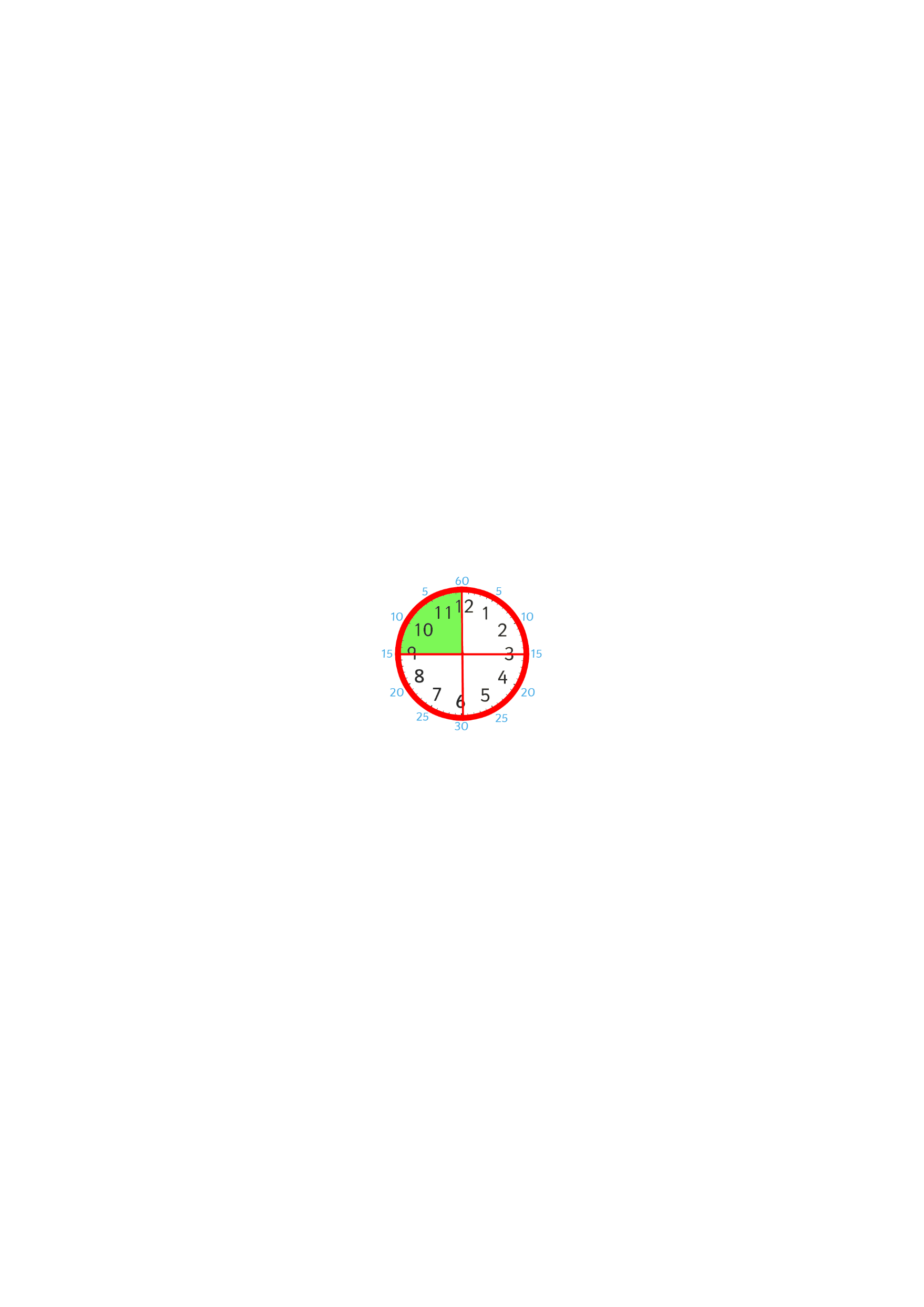 Which clock is showing quarter past?
Which clock is showing half past?
Which clock is showing quarter to?
Which clock is showing o’clock?
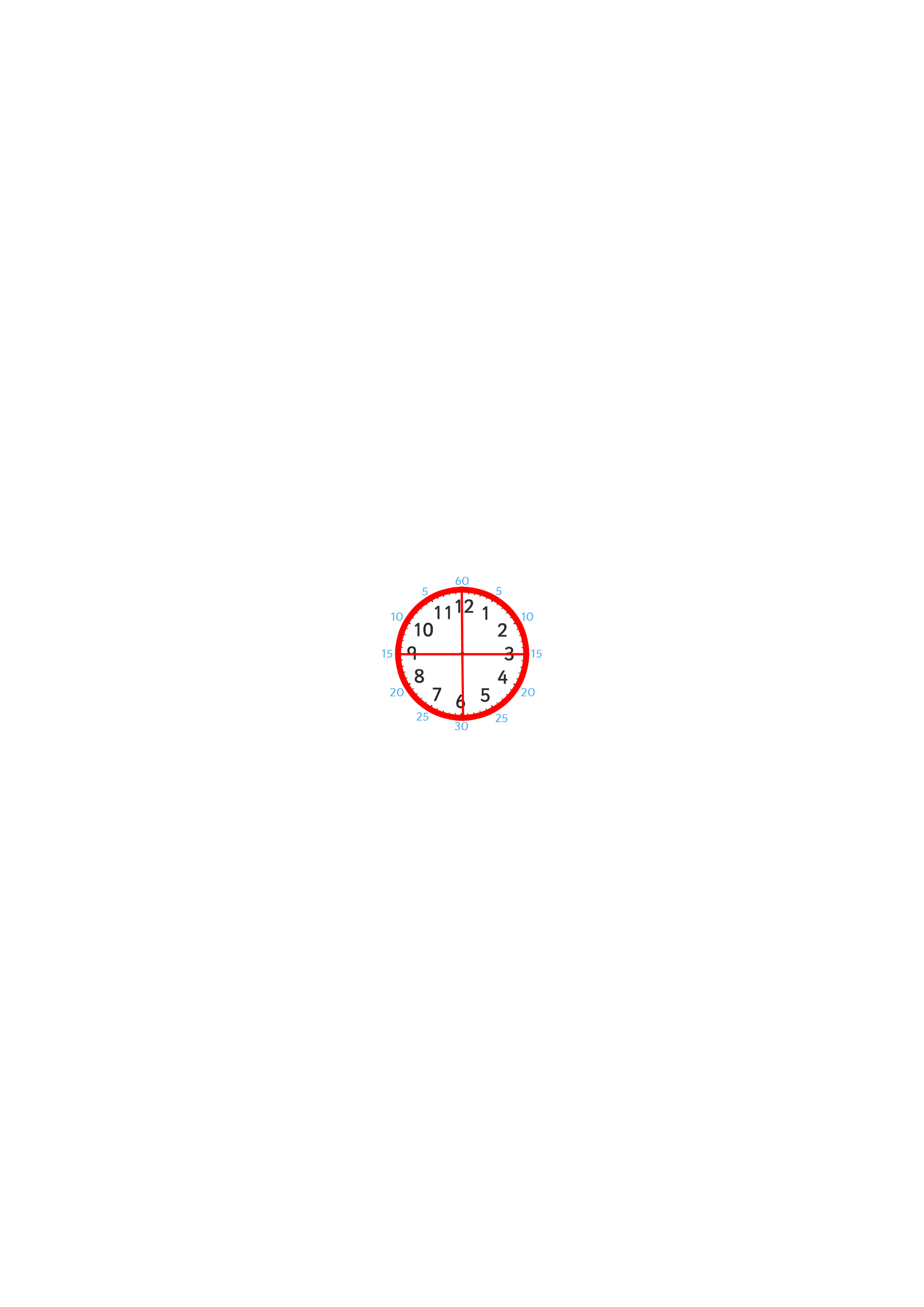 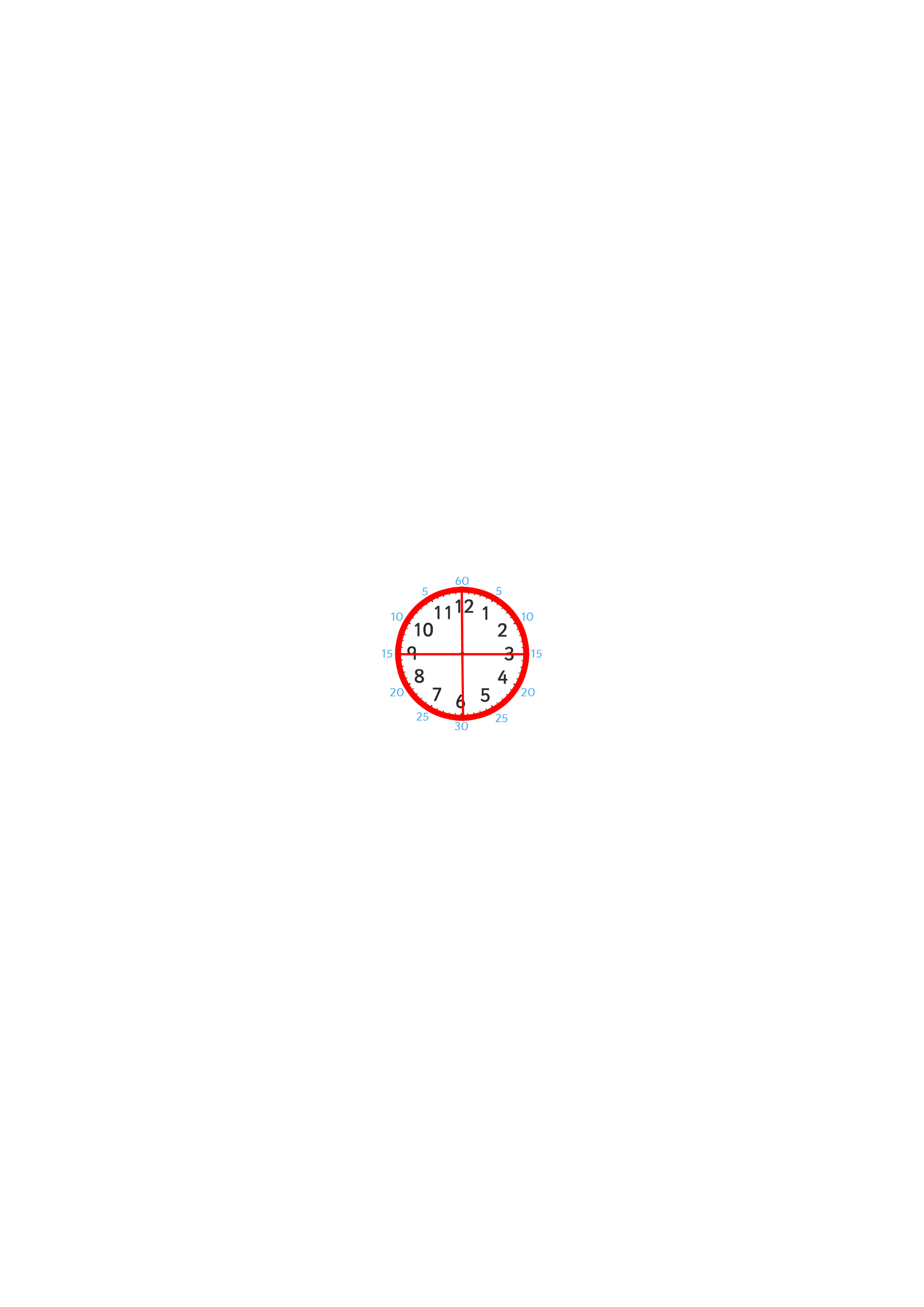 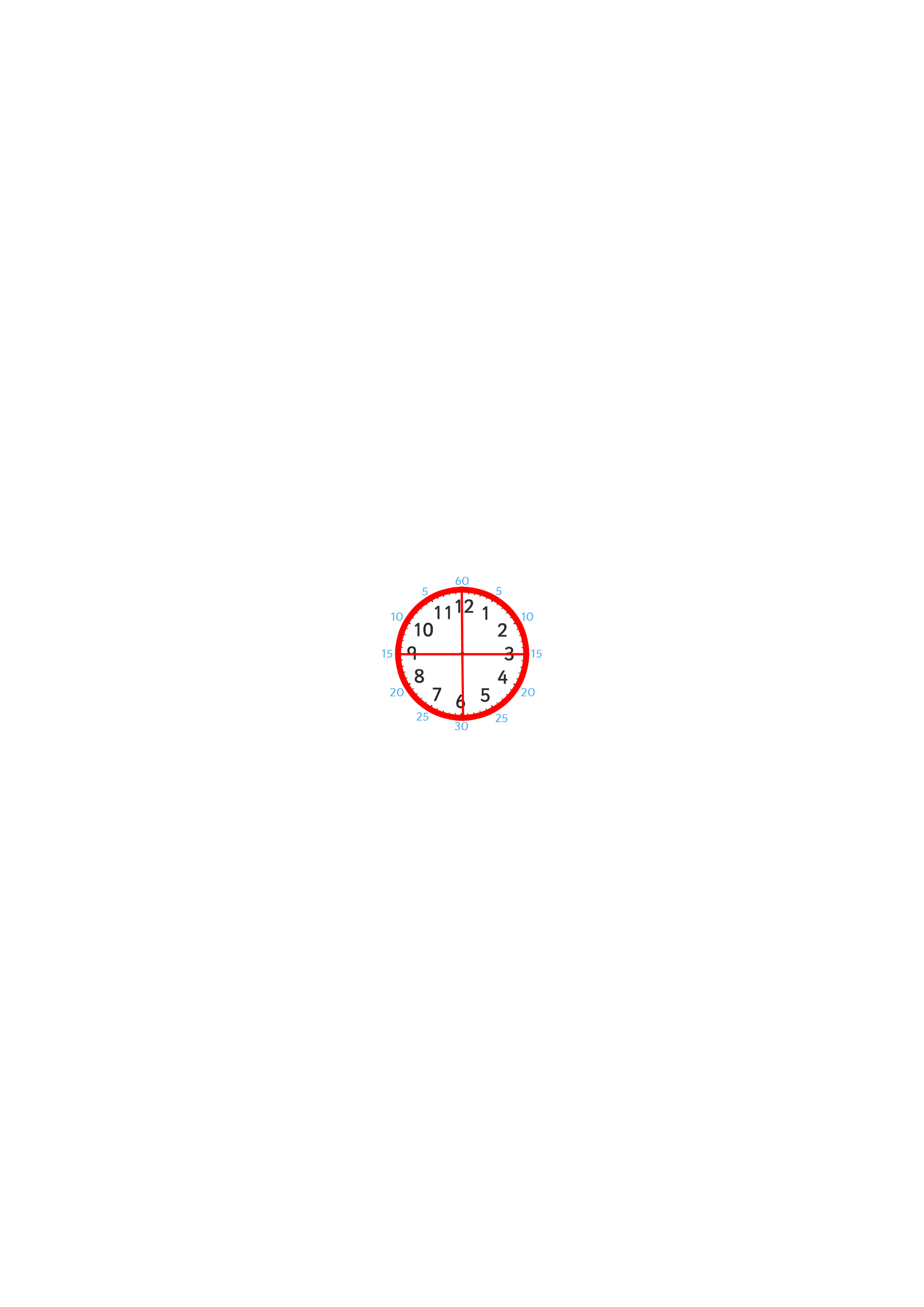 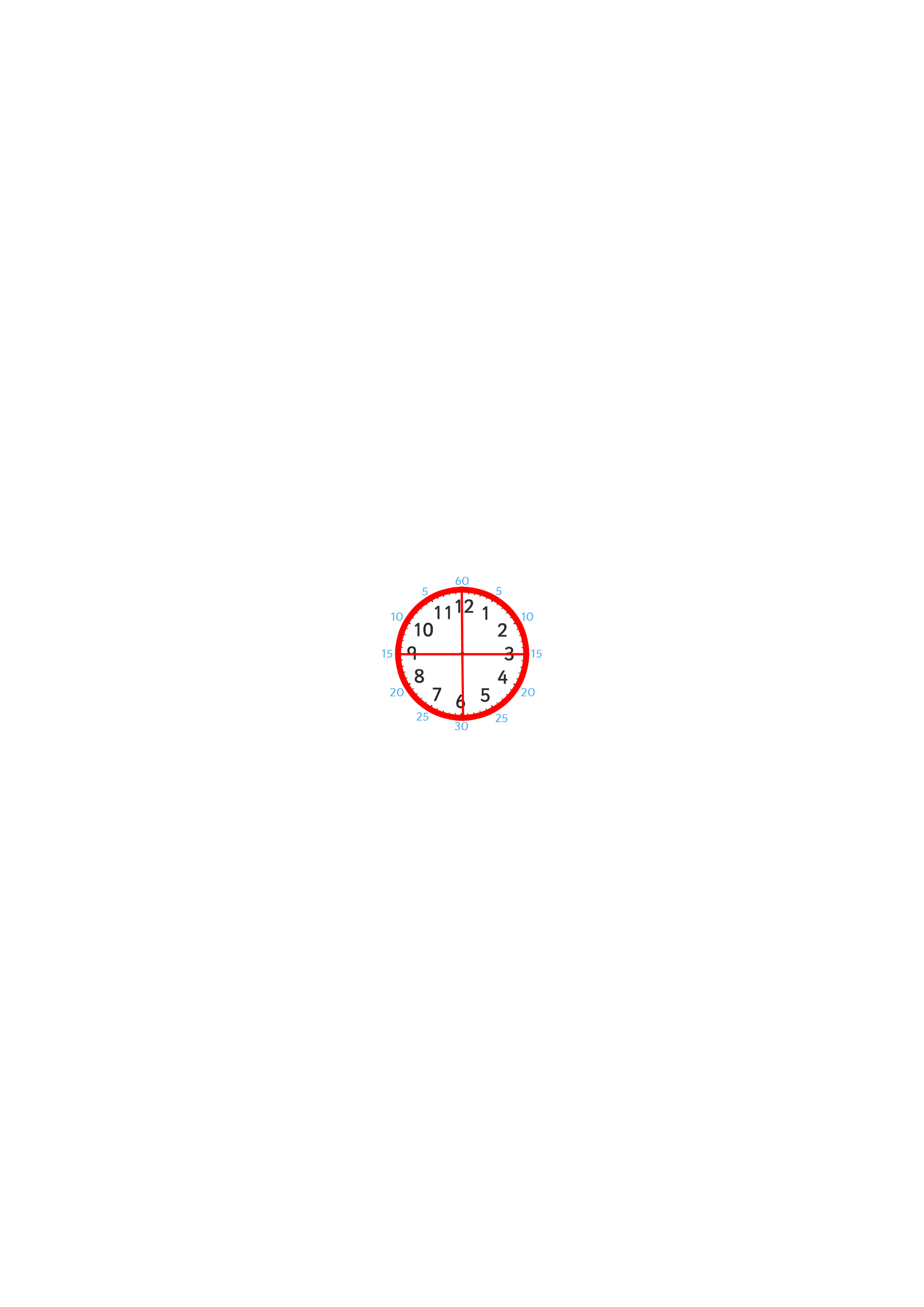